GNB Pathology lecture 2019
Pathology and mechanisms of malabsorption
Dr. Maha Arafah
Dr. Ahmed Al Humaidi
Objectives
Upon completion of this lecture the students will:
Understand that the malabsorption is caused by either abnormal digestion or small intestinal mucosal disease 
Know that malabsorption can affect many organ systems ( alimentary tract,  hematopoietic system,  musculoskeletal system,  endocrine system, epidermis,  nervous system)
Know the following aspects of celiac disease:
a. definition 
b. pathogenesis
c. clinical features
d. pathology (gross and microscopic features)
e. complications (T-cell lymphoma and GI tract carcinoma)
Know the cause and types of Lactose intolerance
Definition of malabsorption
Malabsorption Syndrome
Inability of the intestine to absorb nutrients adequately into the blood stream
Impairment can be of single or multiple nutrients depending on the abnormality
Causes of malabsorption
Physiology
The main purpose of the gastrointestinal tract is to digests and absorbs nutrients (fat, carbohydrate, and protein), micronutrients (vitamins and trace minerals), water, minerals and electrolytes.
Causes of malabsorption
Mechanisms and Causes of Malabsorption Syndrome
1. Inadequate digestion
    





2. Deficient bile salt
3. Primary mucosal abnormalities




   
4. Inadequate small intestine   



5. Lymphatic obstruction
Causes of malabsorption
Mechanisms and Causes of Malabsorption Syndrome
Inadequate digestion
    Postgastrectomy
    Deficiency of pancreatic lipase
    Chronic pancreatitis
    Cystic fibrosis
    Pancreatic resection
    Zollinger-Ellison syndrome
Deficient bile salt
    Obstructive jaundice
    Bacterial overgrowth
    Stasis in blind loops, diverticula
    Fistulas
    Hypomotility states (diabetes)
    Terminal ileal resection
    Crohns' disease
    Precipitation of bile salts (neomycin)
Primary mucosal abnormalities
    Celiac disease
    Tropical sprue
    Whipple's disease
    Amyloidosis
    Radiation enteritis
    Abetalipoproteinemia
    Giardiasis
Inadequate small intestine
    Intestinal resection
    Crohn's disease
    Mesenteric vascular disease with infarction
    Jejunoileal bypass
Lymphatic obstruction
    Intestinal lymphangiectasia
    Malignant lymphoma
    Macroglobulinemia
Many causes
Causes of malabsorption
Pathophysiology
Inadequate digestion
Malabsorption
Or
=
Small intestine abnormalities
Causes of malabsorption
Pathophysiology
Inadequate digestion
Postgastrectomy
Stomach
Deficiency of pancreatic lipase
Chronic pancreatitis
Cystic fibrosis
Pancreatic resection
Pancreas
Bile
Small intestine abnormalities
Obstructive jaundice
Terminal ileal resection
mucosa
Inadequate small intestine
Lymphatic obstruction
Causes of malabsorption
Pathophysiology
Inadequate digestion
Stomach
Pancrease
Celiac disease
Tropical sprue
Whipple's disease
Giardiasis
Bile
Small intestine abnormalities
mucosa
Intestinal resection
Crohn's disease
Inadequate small intestine
Lymphatic obstruction
Intestinal lymphangiectasia
 Malignant lymphoma
Know that malabsorption can affect many organ systems
Malabsorption Syndrome Clinical features
1. There is increased fecal excretion of fat (steatorrhea) and the systemic effects of deficiency of vitamins, minerals, protein and carbohydrates.
Steatorrhea is passage of soft, yellowish, greasy stools      containing an increased amount of fat
2. Growth retardation and failure to thrive in children 
3. Weight loss despite increased oral intake of nutrients
Know that malabsorption can affect many organ systems
Systemic effects of the malabsorption syndromes
Weight loss and anorexia
Abdominal distension and borborygmi (increased bowel sounds)
Diarrhoea (loose, bulky stools)
Steatorrhoea—malabsorption of fat, producing pale, foul-smelling stools that characteristically float in water
Muscle wasting
Know that malabsorption can affect many organ systems
Malabsorption Syndrome Clinical features
Depend on the deficient nutrient
Protein
Swelling or oedema
(fatigue and weakness)
Anaemias
B12, folic acid and iron deficiency
vitamin D, calcium
Muscle cramp
Osteomalacia and osteoporosis
vitamin K and other coagulation factor
Bleeding tendencies
Know that malabsorption can affect many organ systems
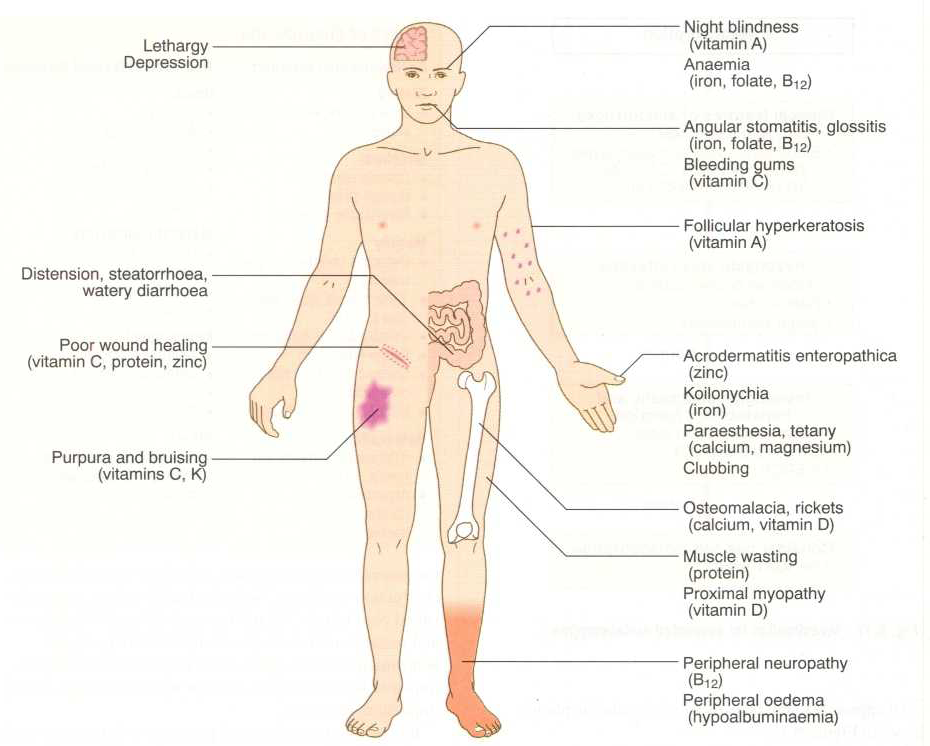 Clinical features
Diagnosis of malabsorption
Diagnosis
There is no specific test for malabsorption. 
Investigation  is guided by symptoms and signs.

Fecal fat study to diagnose steatorrhoea
Blood tests
3.   Endoscopy
Biopsy of small bowel
Celiac disease
Malabsorption Syndrome Celiac disease
An  immune reaction to gliadin fraction of the wheat protein gluten 
Usually diagnosed in childhood – mid adult.

Patients have raised antibodies to gluten autoantibodies

Highly specific association with class II HLA-DQ2 or HLA-DQ8 alleles.
Celiac disease
a 33-amino acid peptide resistant to degradation by gastric, pancreatic, and small intestinal proteases
Celiac disease
Clinical features Celiac disease
Typical presentationGI symptoms that characteristically appear at age 9-24 months.
Symptoms begin at various times after the introduction of foods that contain gluten.
 
A relationship between the age of onset and the type of presentation; 
Infants and toddlers….GI symptoms and failure to thrive
Childhood…………………minor GI symptoms, inadequate rate of weight gain, 
Young  adults……………anemia is the most common form of presentation. 
Adults  and elderly…...GI symptoms are more prevalent
Celiac disease
Endoscopy
Normal
Celiac disease
Celiac disease
Celiac Disease
Histology 
Mucosa is flattened with marked villous atrophy.
Increased intraepithelial lymphocytosis
Crypt elongation
Subtotal villous atrophy
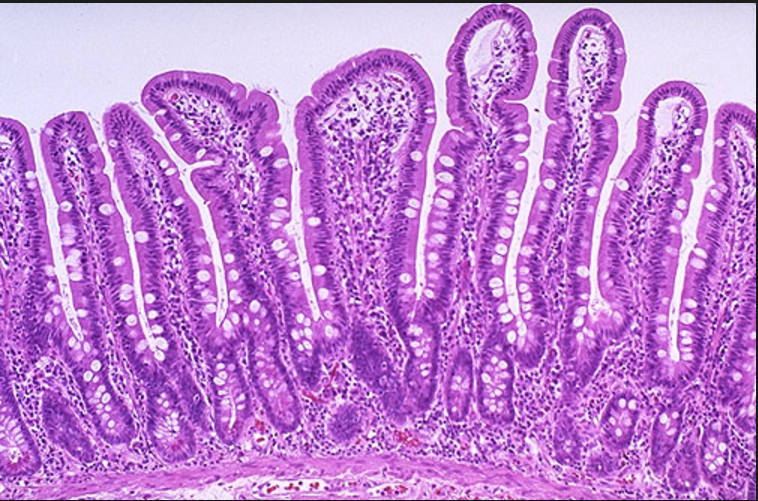 Normal
Total villous atrophy
Celiac disease
Celiac Disease
Diagnosis
Clinical documentations of malabsorption.
Stool ……….  Fat
Serology is +ve for IgA to tissue transglutaminase or IgG to deamidated gliadin or anti-endomysial antibodies
Small intestine biopsy demonstrate villous atrophy.
Improvement of symptom and mucosal histology on gluten withdrawal from diet.
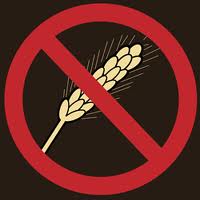 wheat, barley, flour 
Other grains, such as rice and corn flour, do not have such an effect.
Celiac disease
Celiac Disease
Complications
Osteopenia , osteoporosis
Infertility in women 
Short stature, delayed puberty, anemia, 
Malignancies: [intestinal T-cell lymphoma]
10 to 15% risk of developing GI lymphoma.
Lactose Intolerance
Lactose Intolerance
Lactose Intolerance
Lactose Intolerance Pathophysiology
lactase
Lactose
glucose + galactose
At the brush border of enterocytes
Lactose Intolerance
Low  or absent activity of the enzyme lactase
Lactose Intolerance
Lactose Intolerancecauses
Inherited lactase deficiency
Congenital lactase deficiency
Childhood-onset and adult-onset lactase deficiency
extremely rare
common
Genetically programmed progressive loss of the activity of the small intestinal enzyme lactase.
Gastroenteritis: Infectious diarrhea, particularly viral gastroenteritis in younger children, may damage the intestinal mucosa enough to reduce the quantity of the lactase enzyme
Acquired lactase deficiency
Transient
Secondary lactase deficiency due to intestinal mucosal injury by an infectious, allergic, or inflammatory process
Lactose Intolerance
Clinical
Bloating, abdominal discomfort, and flatulence 
……………1 hour to a few hours after ingestion of milk products
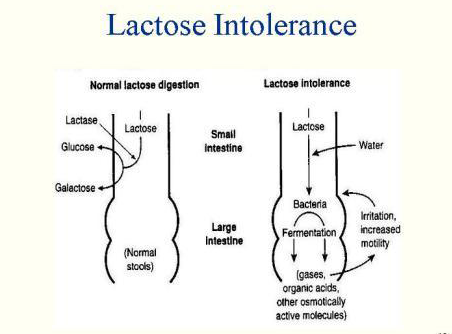 Lactose Intolerance
Lactose Intolerance
Lactose Intolerance
Lactose Intolerance Diagnosis
Empirical treatment with a lactose-free diet, which results in resolution of symptoms; 
Hydrogen  breath test
Lactose Intolerance
Hydrogen breath test .
An oral dose of lactose is administered 
The sole source of H2 is bacterial fermentation; 
Unabsorbed lactose makes its way to colonic bacteria, resulting in excess breath H2. 
Increased exhaled H2 after lactose ingestion suggests lactose malabsorption.
Lactose Intolerance
A 3-week trial of a diet that is free of milk and milk products is a satisfactory trial to diagnose lactose intolerance
Lactose Intolerance
Lactose Intolerancesummary
Deficiency/absence of the enzyme lactase in the brush border of the intestinal mucosa → maldigestion and malabsorption of lactose
Unabsorbed lactose draws water in the intestinal lumen
In the colon, lactose is metabolized by bacteria to organic acid, CO2 and H2; acid is an irritant and exerts an osmotic effect
Causes diarrhea, gaseousness, bloating and abdominal cramps
Questions

A 33-year-old man with a 5-year history of chronic diarrhea has recently lost 6 kg and become chronically fatigued. A biopsy specimen of his jejunum (top) is compared with a normal jejunal biopsy specimen. After a change in diet, he improves.
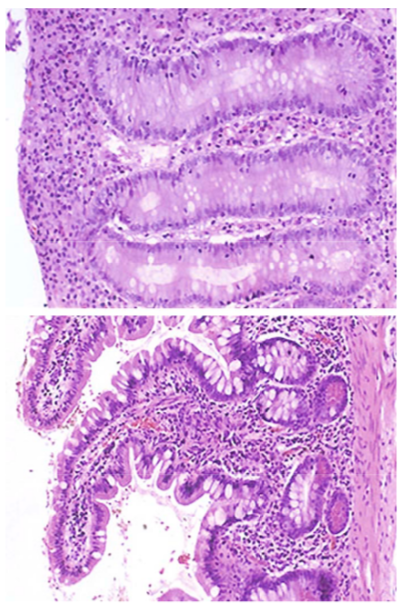 Q1. What is your diagnosis?


Q2. What serologic tests can aid in diagnosis?



Q3. What was the dietary change?



Q4. What skin condition can accompany this disease?
The flattening with atrophy of the villi, the loss of goblet cells, and the chronic inflammation are features of celiac disease (nontropical sprue or gluten-sensitive enteropathy).
Testing for antiendomysial antibodies (directed against transglutaminase in epithelial cells), antigliadin antibodies, and antireticulin antibodies may be helpful.
Gluten (found in wheat, rye, or barley flour) contains the gliadin protein that binds to epithelial cells; cytotoxic T cell injury directed against gliadin-modified cells leads to cell loss. The removal of gluten (gliadin) from the diet removes the antigenic stimulus to the T cells, and the epithelium is eventually restored.
Dermatitis herpetiformis, with sub-basilar skin blistering and associated IgA deposition, may occur with this condition.
Question
A 23-year-old woman from Hong Kong who is living in Zurich has had bouts of explosive, watery diarrhea with abdominal bloating since her arrival 6 months ago. Her stool has no occult blood, ova, parasites, or bacterial pathogens. Her laboratory findings are shown.
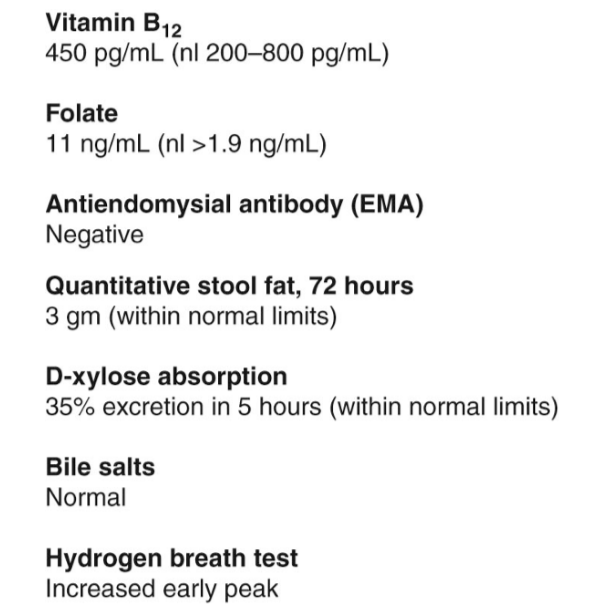 1.  What is your diagnosis?
lactase deficiency. Disaccharidases are secreted from apical enterocytes, with infants expressing more than adults. Europeans typically have more lactase expression than Asians do.
2.  What is the pathogenesis?
When disaccharides are not absorbed, gut bacteria have increasing substrate to ferment, which produces hydrogen that is absorbed and exhaled. It is the bacterial overgrowth and osmotic diarrhea that cause the unpleasant symptoms.
3.  How can this be treated?
Avoiding foods containing lactose sugar include dairy products will reduce the symptoms.
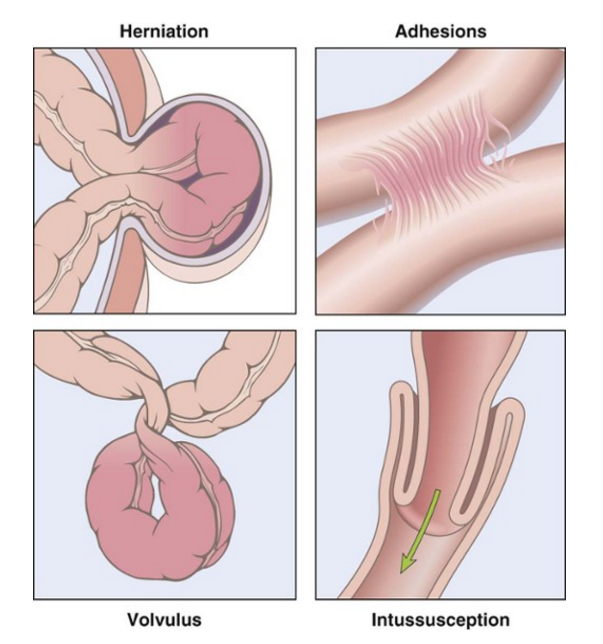